Имя прилагательное в загадках
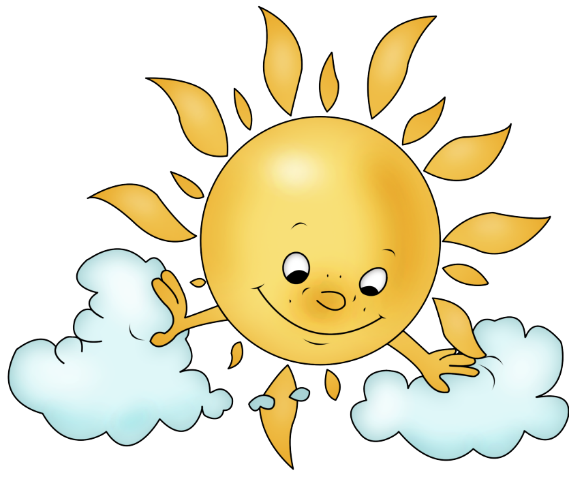 Подготовила 
Скрипка Мария 
ученица 3 – А класса
МКОУ «Школы – лицея № 2»
Классный руководитель Евтушенко Р.Г.
2016 год
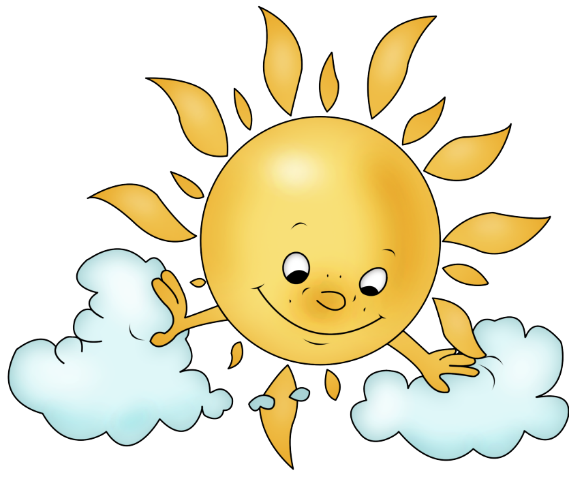 Я – часть речи интересная,
Широко в миру известная:Опишу любой предмет – В этом равных со мной нет.Речь со мною выразительна,И точна и удивительна.Чтоб красиво говорить,Мною нужно дорожить.
(Прилагательное.)
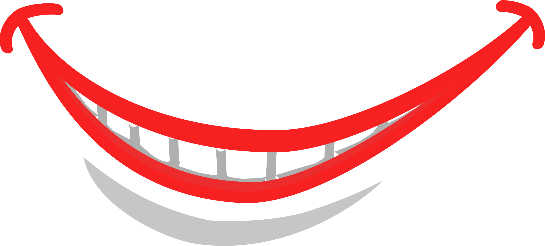 Красные двери в пещере моей,Белые звери сидят у дверей.И мясо и хлеб — всю добычу моюЯ с радостью белым зверям отдаю!
Алый шёлковый платочек,Яркий сарафан в цветочек,Упирается рукаВ деревянные бока.А внутри секреты есть:Может--три, а может шесть.Разрумянилась немножко.Это русская...
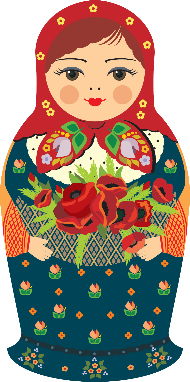 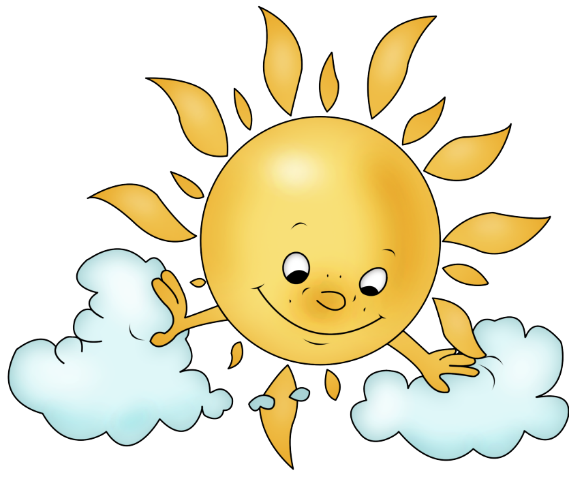 Нам запах свежести лесной Приносит позднею весной Цветок душистый, нежный, Из кисти белоснежной.
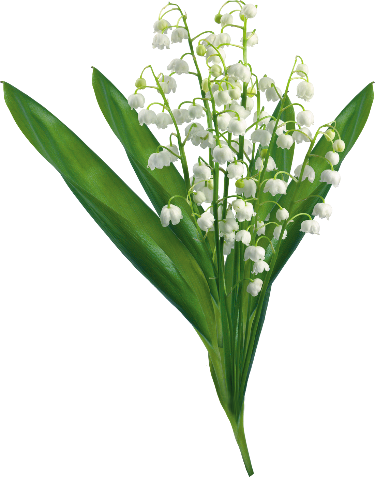 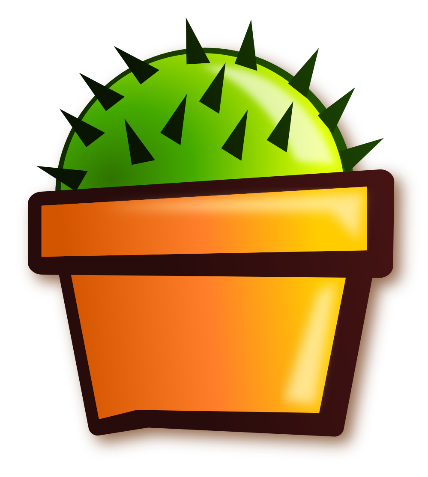 Жёлтые, пушистыеШарики душистые.Их укроет от морозаВ своих веточках ...
На окне, на полке Выросли иголки Да цветки атласные - Алые и красные.
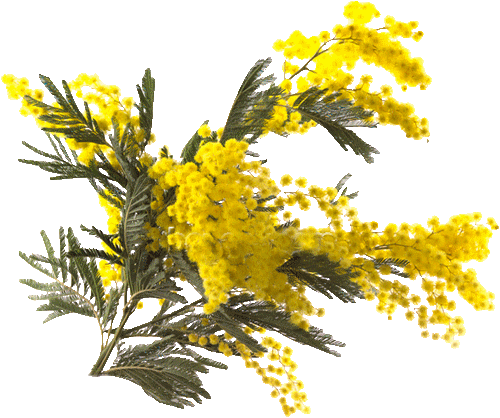 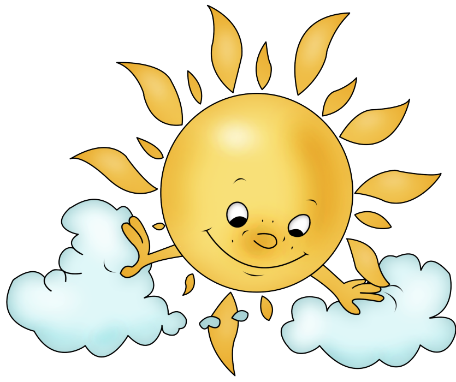 Хожу в пушистой шубе,Живу в густом лесу.В дупле на старом дубеОрешки я грызу.
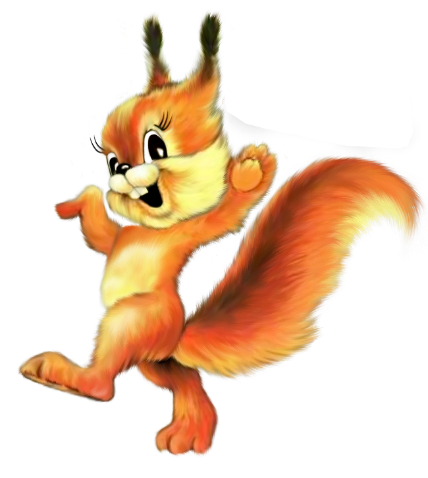 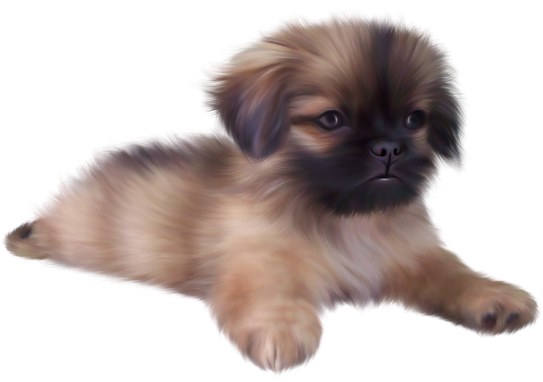 Рыжая плутовка,Хитрая да ловкая,В сарай попала,Кур пересчитала.
Ушки чуткие торчком,Хвост взлохмаченный крючком, В дом чужого не пущу,Без хозяина грущу.
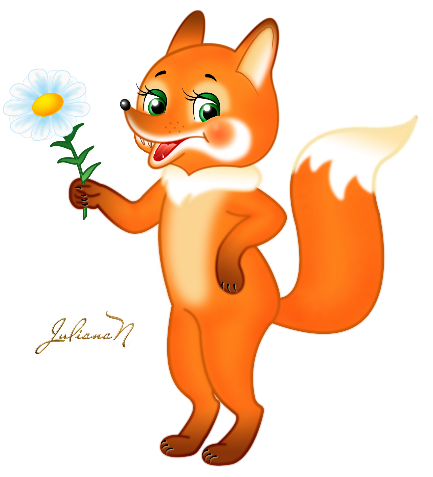 Маленький рост, 
длинный хвост, 
серая шубка, 
острые зубки
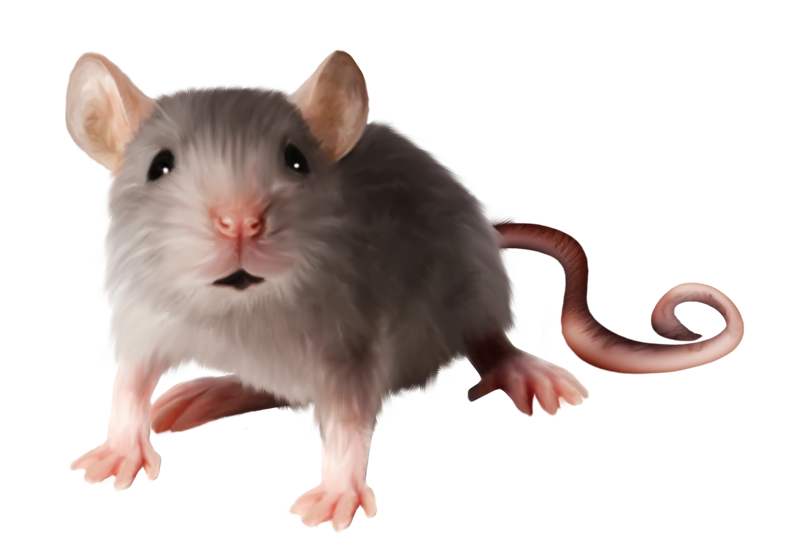 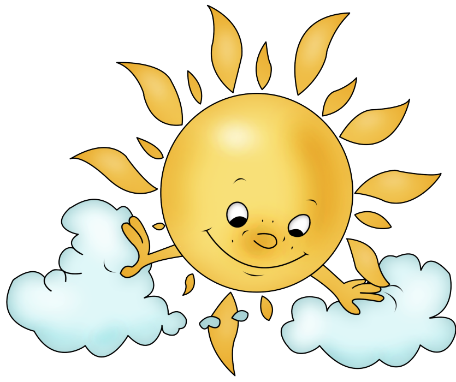 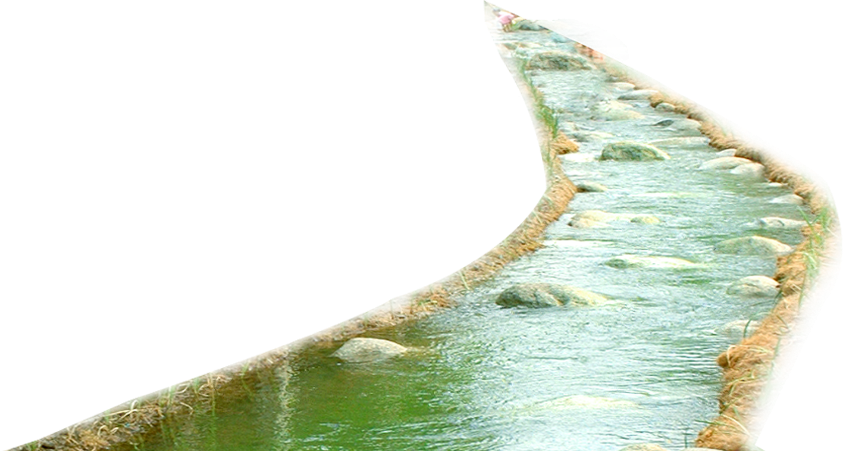 Медведи так любят её,
 и не диво:
Душистая, сладкая
 и – красивая!
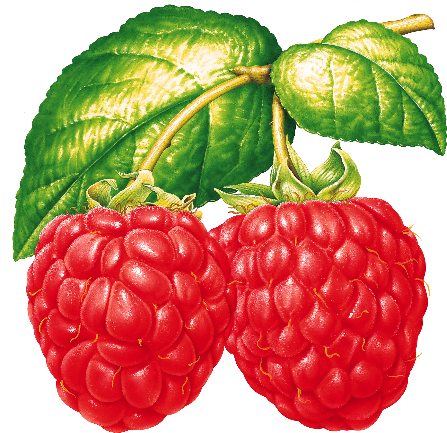 Он живёт на тихой горке.
Он прозрачный, чистый, звонкий.
Побежал на встречу к маме –
Речке с чудо-берегами…
Сам алый, сахарный, 
Кафтан зелёный, бархатный.
Этот длинный рыжий нос
По макушку в землю врос.
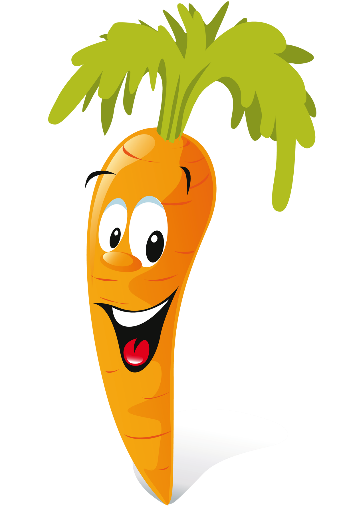 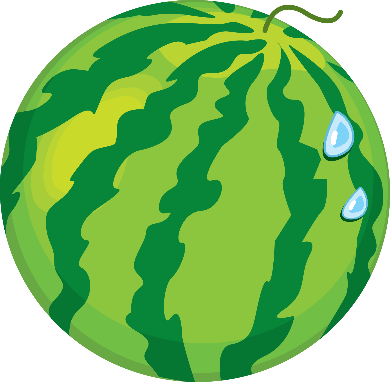 РАЗГАДАЙТЕ КЛЮЧЕВОЕ СЛОВО (оно в начальных буквах разгадок)
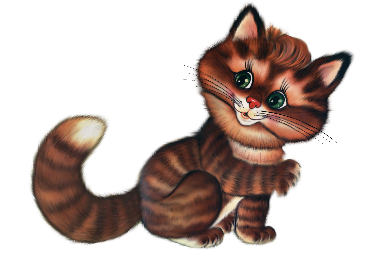 Маленький, усатенький, усатенький,
мохнатенький, со спинкой полосатенькой
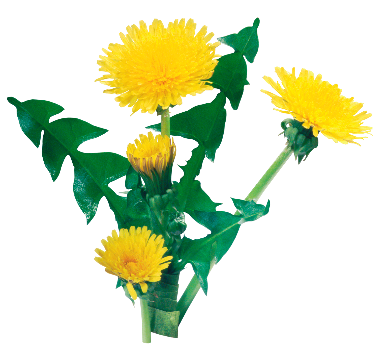 На зелёной хрупкой ножке вырос шарик у дорожки. Ветерочек прошуршал и развеял этот шар.
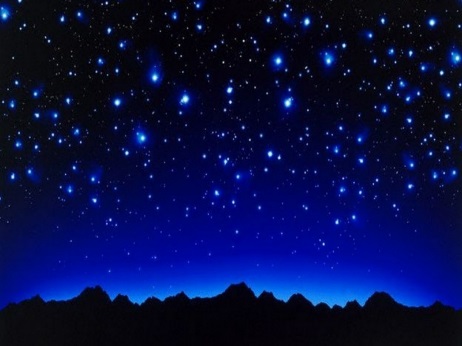 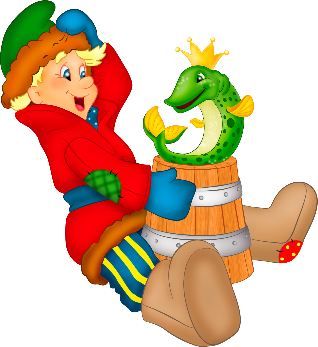 Черная корова весь мир поборола
Парень слез с любимой печки, 
За водой поплёлся к речке, 
Щуку в проруби поймал 
И с тех пор забот не знал.
Был белый дом, Чудесный дом,И что-то застучало в нём.И он разбился, и оттудаЖивое выбежало чудо —Такое тёплое, такое 
пушистое и золотое
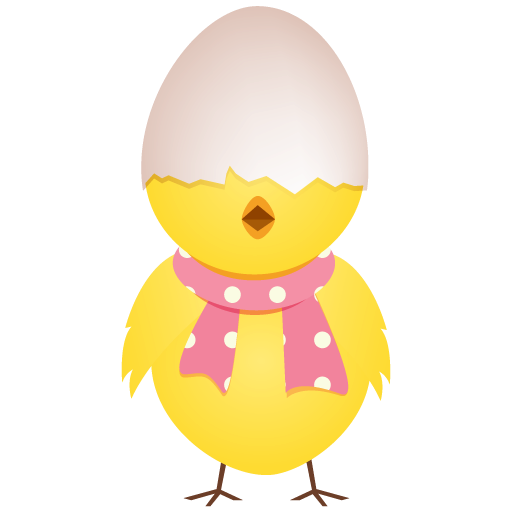